아키텍처 정의서
(운영)
인터넷 공통
Web/WAS부문
2017. 03. 14
삼성카드 U2L 노후장비 교체 PJT
(운영)인터넷 공통 통합 시스템 구성도
(운영)인터넷 공통 통합 O/S  구성
(운영)인터넷 공통 이중화 운영 구성
(운영)인터넷 공통 시스템 Port 구성
(운영)인터넷 공통 인터페이스 구성
별첨1. 서비스 가동/중지
별첨2. 보안 적용 기준
별첨3. 비상 연락망
별첨4. 미들웨어 구성 현황(port 정의)
I. (운영)인터넷 공통 시스템 구성도 (H/W 구성도)
[운영]
[개발/테스트]
[SWP & BIM Web]
[스마트웍플레이스-MDM]
[스마트워크플레이스]
WEB1
WEB2
WEB/WAS1
WEB/WAS2
WEB/WAS1
2c / 32G
psmwwb01
xx.xx.xx.xx
2c / 32G
psmwwb02
xx.xx.xx.xx
2c / 16G
psmwmd01
xx.xx.xx.xx
2c / 16G
psmwmd02
xx.xx.xx.xx
2c / 16G
pswpap01w
40.10.22.159
[인터넷 공통]
[선택적 복지]
WEB
WEB1
WEB2
WEB1
WEB2
2c / 64G
ticowb01
40.10.22.157
2c / 32G
pitcwb0a
공인
40.225.192.40
2c / 32G
pitcwb0b
공인
40.225.192.41
3c / 64G
pflbwb01
공인
xx.xx.xx.xx
3c / 64G
pflbwb02
공인
xx.xx.xx.xx
WAS
WAS1
WAS2
WAS1
WAS2
3c / 128G
ticoap01
40.10.22.156
2c / 36G
pitcap0a
40.226.150.103
2c / 36G
pitcap0b
40.226.150.104
5c / 58G
pflbap01
xx.xx.xx.xx
5c / 58G
pflbap02
xx.xx.xx.xx
DB2
DB1
DB2
DB1
DB
DB
Win2012 R2
4c / 96G
picodb0b
40.226.150.114
4c / 96G
picodb0a
40.226.150.113
8c / 128G
pflbdb02
xx.xx.xx.xx
8c / 128G
pflbdb01
xx.xx.xx.xx
2c / 64G
ticodb02
xx.xx.xx.xx
2c / 64G
ticodb01
40.10.22.58
Oracle Linux
HA/RAC구성
IP Address(xx.xx.xx.xx 표기)는 아직 확정 되지 않음
용량(?? 표기)은 아직 확정 되지 않음
I. (운영)인터넷 공통 시스템 구성도 (S/W 구성도)
스마트 웍플레이스는 5월 이후로 개발계 S/W 설치 예정
* OEL : Oracle Enterprise Linux  7.2 x86_64
* 보안/공통 S/W : 센터에서 직접 설치 하는 보안 S/W
   - ontune
   - etrust
   - Netbackup
   - 아크로니스
   - HP-SA
   - Maxigent
   - Tivoli agent
   - server-i
   - splunk
1차 개발 대상 업무 위주 S/W 설치(e-Marketplace, 법인구매, 임직원 알뜰시장, 브랜드관리, 총무지원 등)
II. (운영)인터넷 공통 통합 O/S  구성 (O/S 및 Java 구성)
운영용  인터넷 공통 Web/WAS 시스템 O/S는 OEL 7.2 구성되며 최신 버전의 Java 사용 (아래 내용은 개발서버 기준 이며, 운영도 동일하게 설치 예정)
O/S 버전
# uname -a
Linux ticoap01 3.8.13-98.7.1.el7uek.x86_64 #2 SMP Wed Nov 25 13:51:41 PST 2015 x86_64 x86_64 x86_64 GNU/Linux

# cat /proc/version
Linux version 3.8.13-98.7.1.el7uek.x86_64 (mockbuild@x86-ol7-builder-01) (gcc version 4.8.3 20140911 (Red Hat 4.8.3-9) (GCC) ) #2 SMP Wed Nov 25 13:51:41 PST 2015

# rpm -qa | grep oraclelinux
oraclelinux-release-7.2-1.0.5.el7.x86_64
Java 버전
# java -version
java version "1.8.0_121"
Java(TM) SE Runtime Environment (build 1.8.0_121-b13)
Java HotSpot(TM) 64-Bit Server VM (build 25.121-b13, mixed mode)
[Speaker Notes: sdsadmin  /  sdsadmin1]
II. O/S 시스템 구성 (운영계 Web Server)
운영용 인터넷 공통 Web Server 시스템 O/S는 Oracle Ent’ Linux 7.2 구성
파일시스템  (운영 Web) - pitcwb0a,pitcwb0b
[Speaker Notes: sdsadmin  /  sdsadmin1]
II. O/S 시스템 구성 (운영계 Web Server)
User group  (운영 Web) - pitcwb0a, pitcwb0b
Web 엔진 및 App. 사용자를 제외한 User 그룹은 (필요시) 추후 협의하여 확정함
UID,GID는 기존 개발 서버의 정보를 참조함
[Speaker Notes: sdsadmin  /  sdsadmin1]
II. O/S 시스템 구성 (운영계 WAS Server)
운영용 인터넷 공통 WAS 시스템 O/S는 Oracle Ent’ Linux 7.2 구성
파일시스템  (운영 WAS) – pitcap0a, pitcap0b
[Speaker Notes: sdsadmin  /  sdsadmin1]
II. O/S 시스템 구성 (운영계 WAS Server)
User group  (운영 WAS) - pitcap0a, pitcap0b
UID,GID는 기존 개발 서버의 정보를 참조함
[Speaker Notes: sdsadmin  /  sdsadmin1]
III. (운영)인터넷 공통 이중화 운영 구성
운영계 Web 서버는 L4 장비를 활용 하여 Active-Active로 HA를 운영 하며, WAS 서버의 경우는 Web Server의 SLB 구성을 통해 Active-Active로 구성
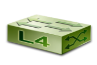 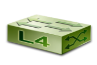 Web Server HA 구성 (Active-Active)
WEB1
WEB2
L4 장비를 활용한 HA 구성 및 Load Balancing 구현
2c / 32G
pitcwb0a
공인
40.225.192.40
2c / 32G
pitcwb0b
공인
40.225.192.41
WAS Server HA 구성 (Active-Active)
WAS1
WAS2
2c / 36G
pitcap0a
40.226.150.103
2c / 36G
pitcap0b
40.226.150.104
Web 서버에서 설정을 통한 WAS 서버 HA 구성
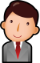 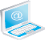 IV. (운영)인터넷 공통 Web/WAS 시스템 Port 구성
운영 Web/WAS 서버의 접속 Port는 아래와 같이 구성함 (상세 내용은 별첨 Port 구성 현황 참조)
WEB 01,02
WAS 01,02
법인구매
법인구매
8211
12111
9211
12119
DB 01,02
알뜰시장
알뜰시장
8221
12211
인터넷 공통
9221
12219
1578
총무지원
총무지원
8241
12411
스마트웍플레이스
9241
12419
1579
일반 사용자
브랜드관리 외주
E-Market Place
E-Market Place
브랜드관리 외주
12311
8251
8231
12511
V. (운영)인터넷 공통 인터페이스 구성
운영계 AP서버의 인터페이스는 L4 장비를 활용 하여 인터페이스 연결
  2017년 3월 31일 회의 결과 인터페이스를 위한 L4 연결은 필요 없는 것으로 결정 . 그러므로 본 쪽은 의미 없음
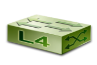 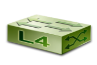 WEB1
WEB2
EAI
MCI
FEP
2c / 32G
picowb01
공인
xx.xx.xx.xx
2c / 32G
picowb02
공인
xx.xx.xx.xx
I/F 회의 결과 연계를 위한 L4 연결은 필요 없음
WAS1
WAS2
2c / 36G
picoap01
xx.xx.xx.xx
2c / 36G
picoap02
xx.xx.xx.xx
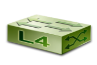 별첨1. 서비스 가동/중지
인터넷 공통 운영 Web– pitcwb0a,0b (40.225.192.40, 40.225.192.41)
인터넷 공통 운영 WAS– pitcap0a,0b (40.226.150.103, 40.226.150.104)
별첨2. 보안 적용 기준
미들웨어 (Apache, Jboss) 부문
기준 : 삼성카드 PISA_진단체크리스트_미들웨어_20170102.xlsx
           (삼성 보안 지수) IT 부문 체크 리스트.xlsx
별첨3. 기술지원
제품별  기술지원 담당자
H/W 부문은  인프라센터 담당자가 1차 지원하며,  S/W 부문은  각 업체와 기술지원 체결(필요)
상세 내용은 향후 확정 되면 변경 예정